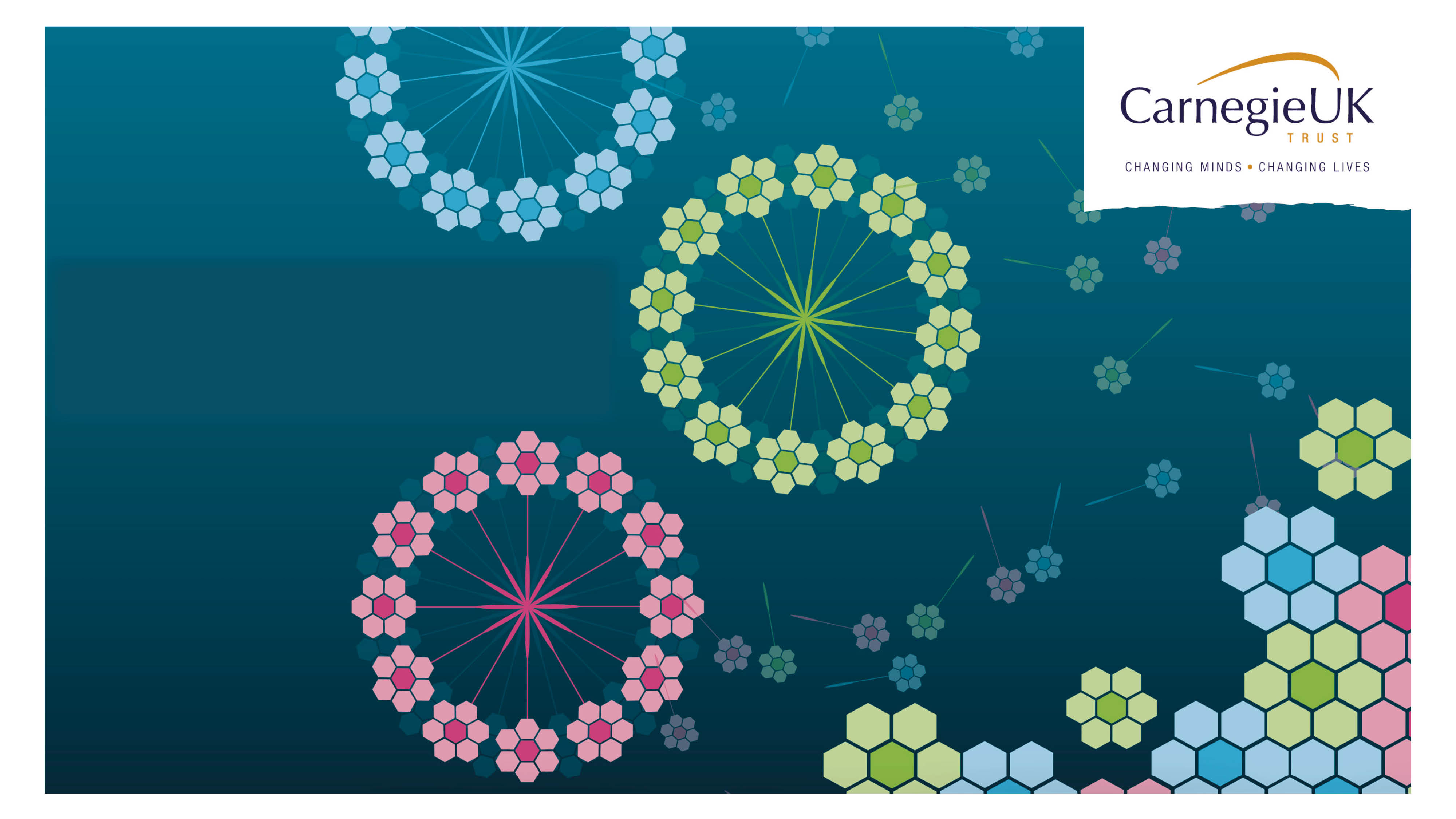 The Value of Kindness
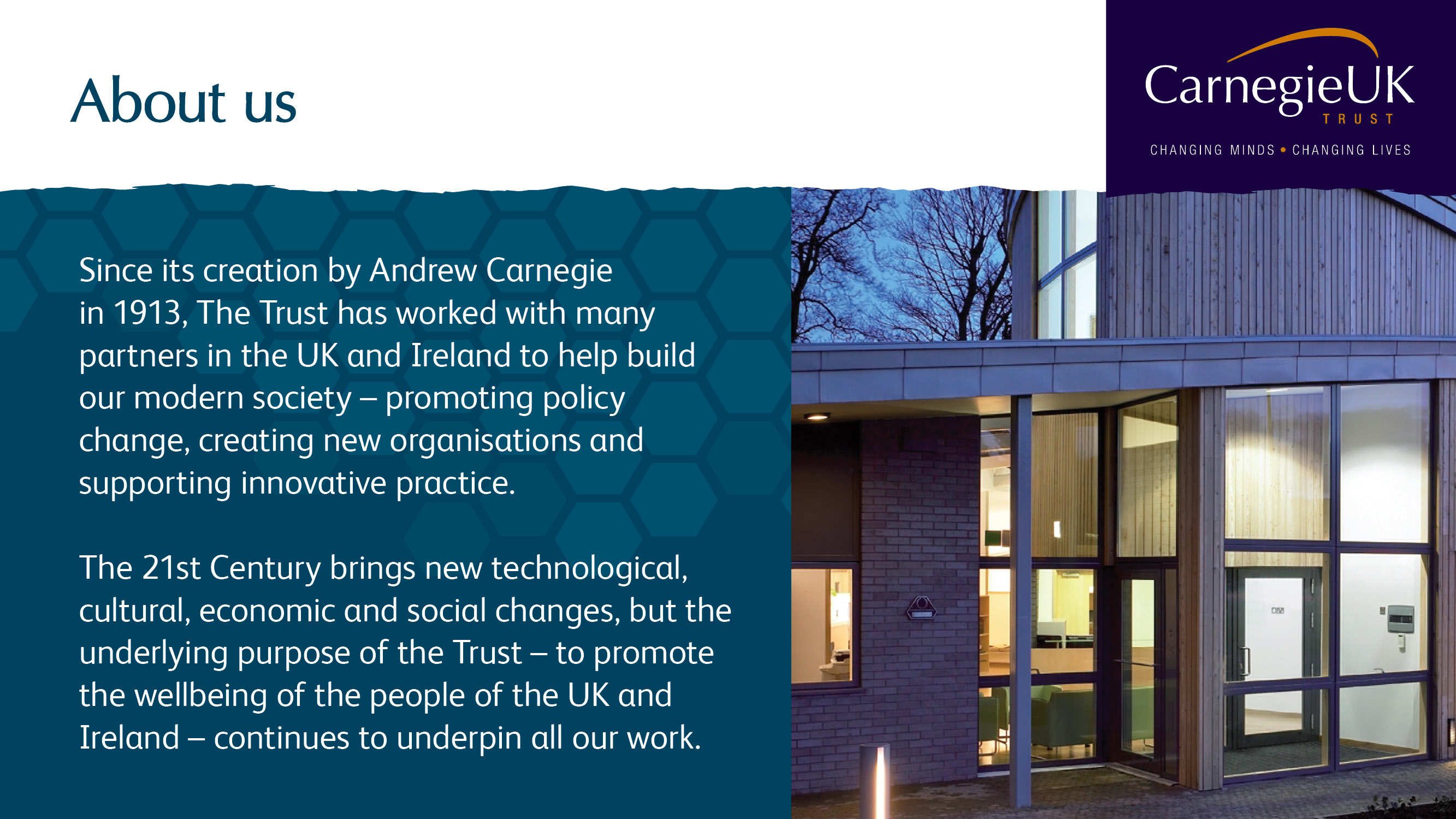 About us
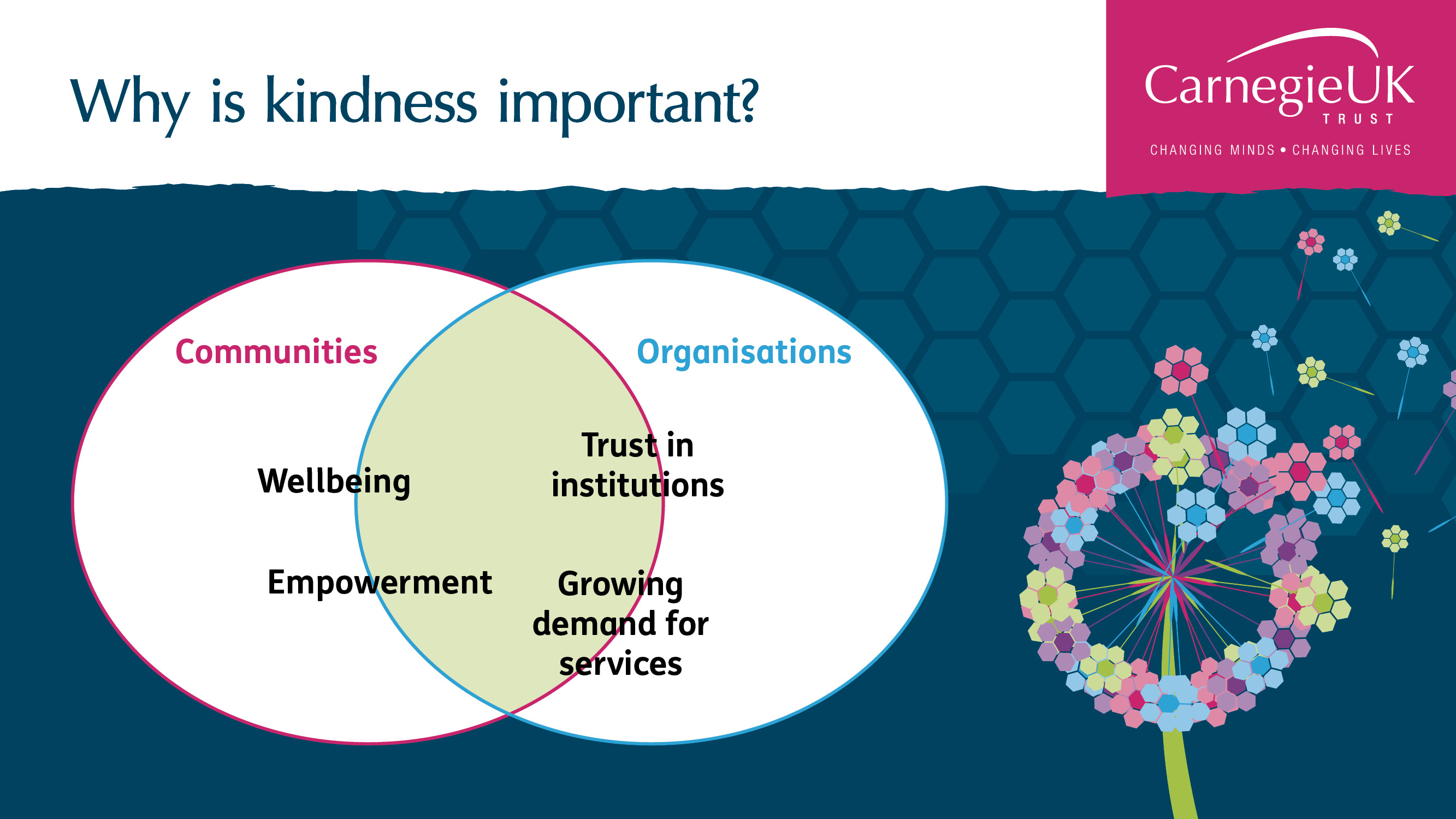 Why is kindness important?
Communities
Organisations
Wellbeing
Power
Place
Falling 
trust in institutions
Loneliness &
isolation
Empowerment
Dependenceon services
Growing demand for
services
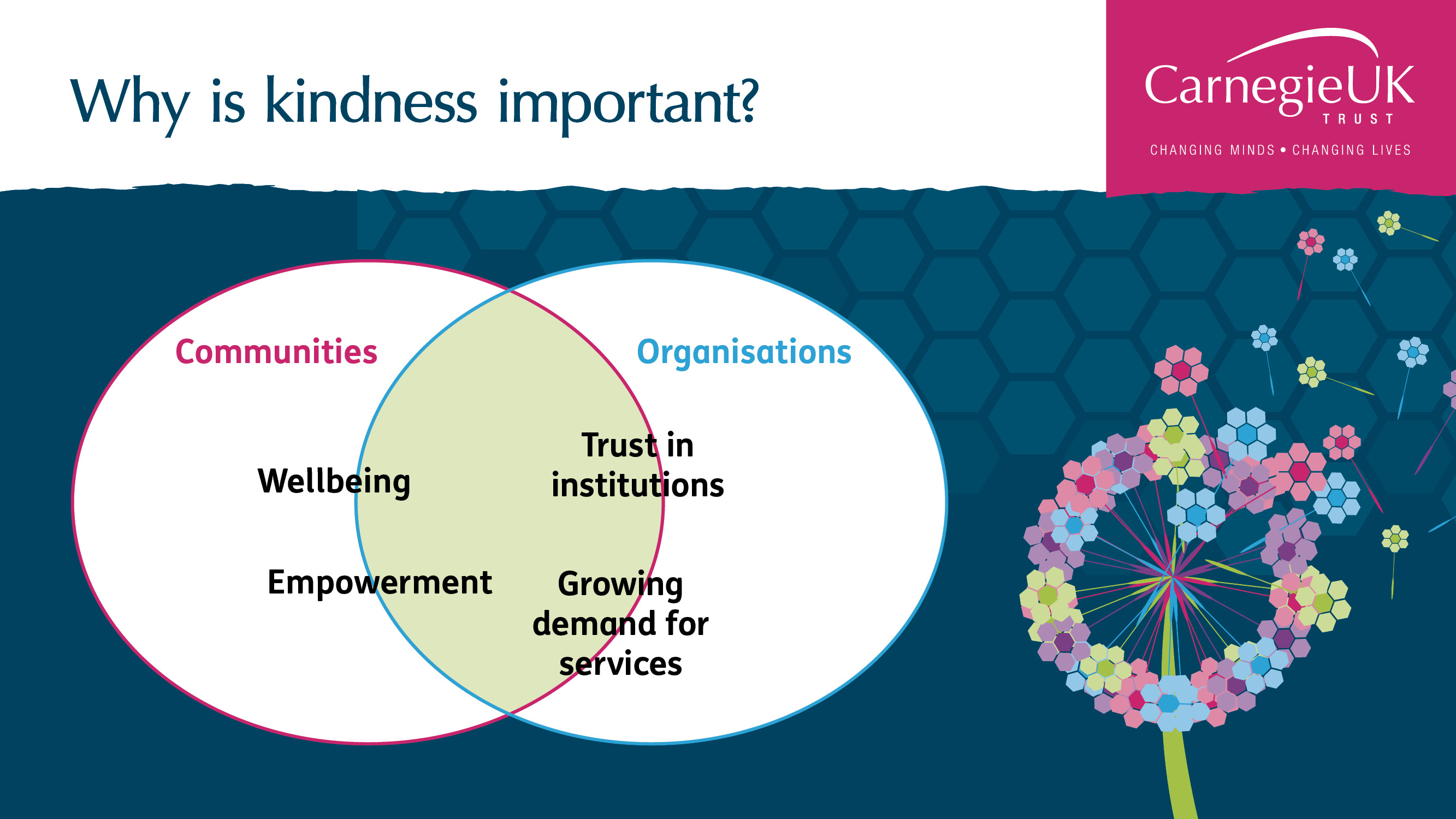 What do we mean by kindness?
Communities
Organisations
Systems/Structures
Individuals
Relational kindness
Random kindness
Radical
kindness
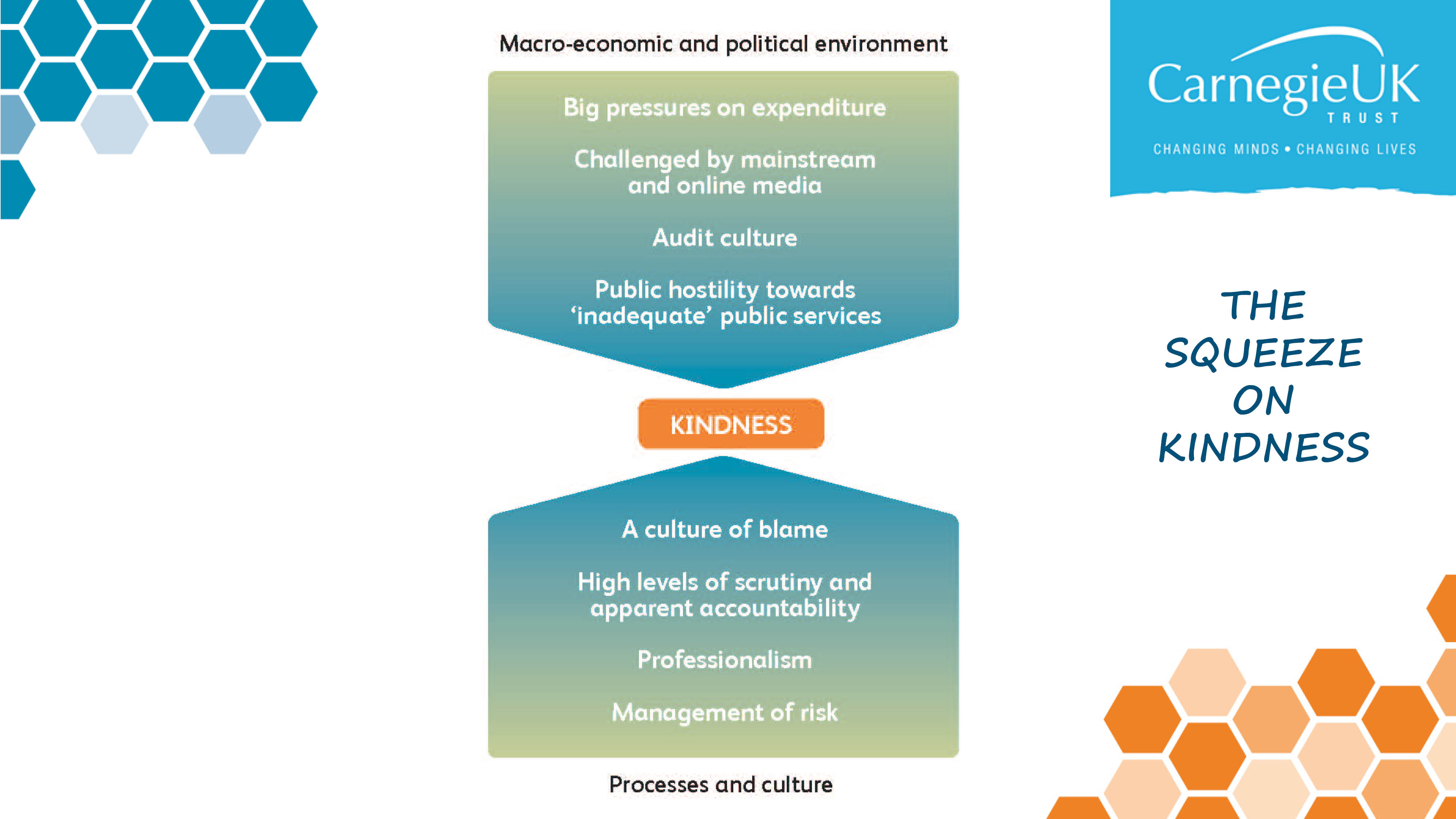 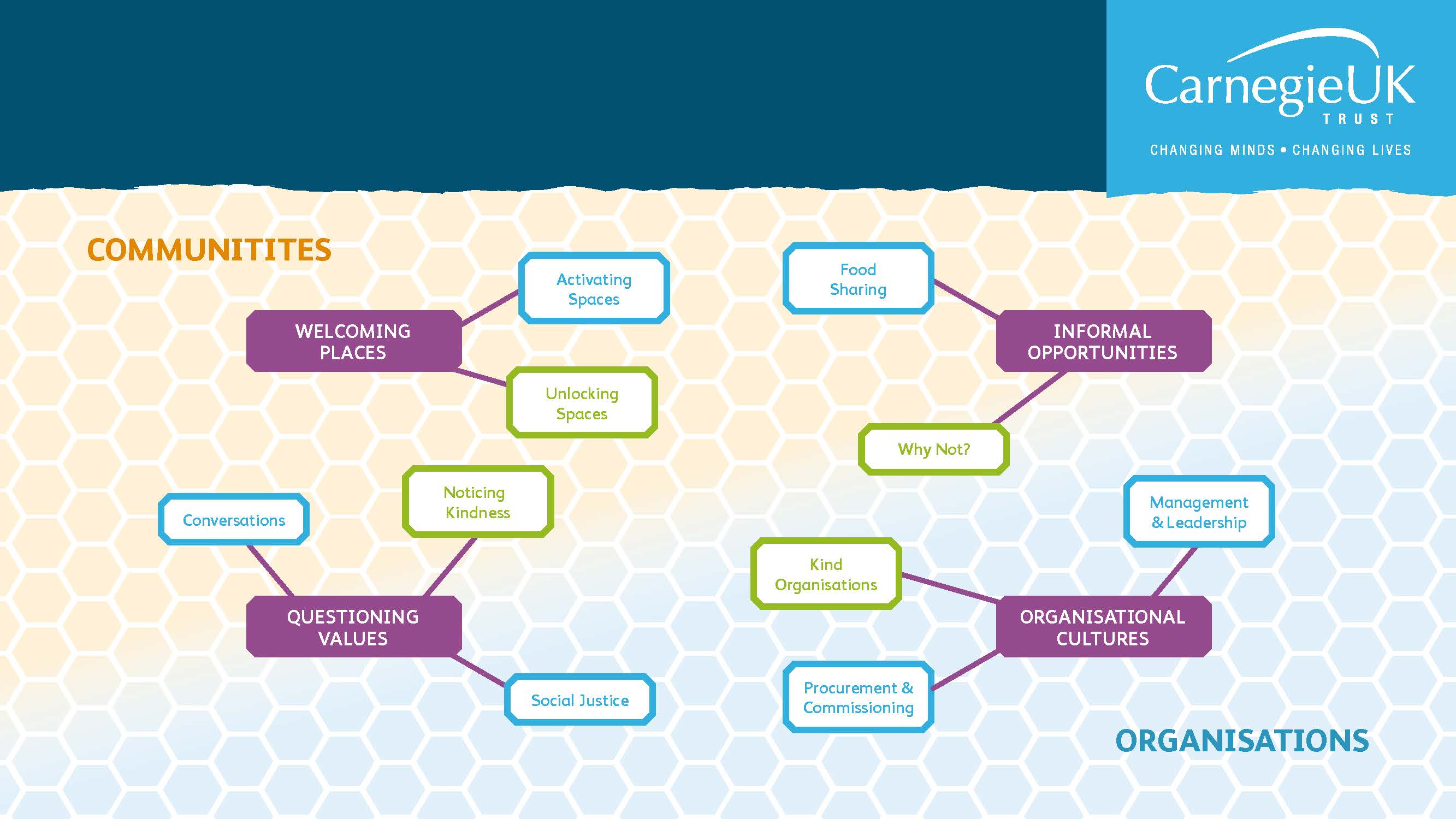 Creating the conditions for kindness
[Speaker Notes: In both cases we acted not as observers or evaluators of test projects but as active participants in exploration 
Moving from thoughtful discussion to practical tests of change has proved difficult  - might want to spend some time thinking about why

What we learned 
Examples which prompt informal connections and relationships in communities]
National Performance Framework
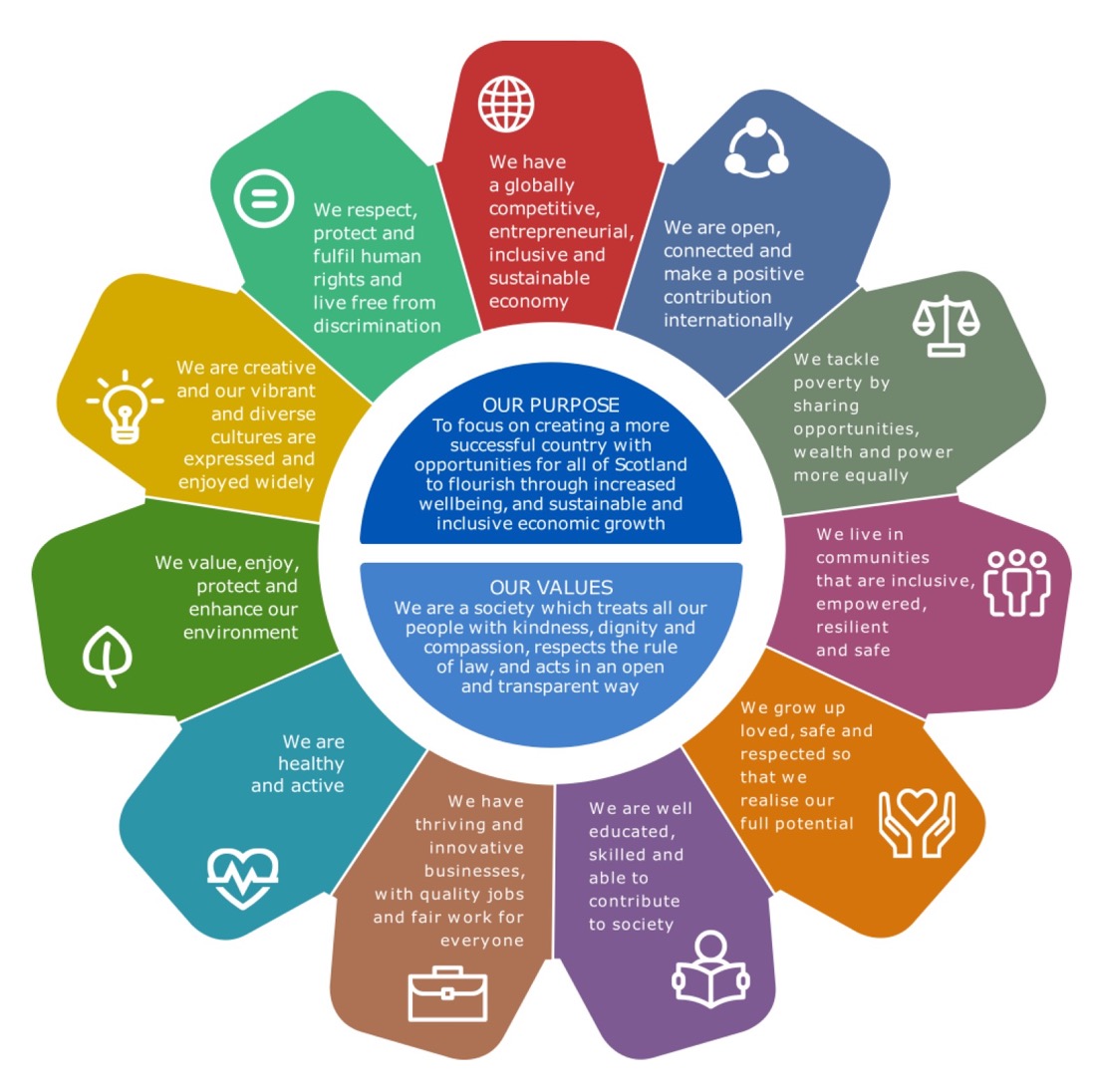 http://nationalperformance.gov.scot/
Closing questions…
trusting our staff to make meaningful connections with people
protecting time and creating spaces for people to come together
listening to people’s needs and finding solutions in the round, not just addressing our bit of the picture
creating opportunities to recognise and celebrate kindness
creating a culture where people are more important than processes and enabling unkindness to be called out
ensuring or performance management aligns with our values and committing to ask our staff and those we serve if they experience kindness
What gets in the way of kindness
What are the barriers to kindness in existing support services?
How can / do housing associations ‘create the conditions for kindness’?
What would it take to make kindness feel real?
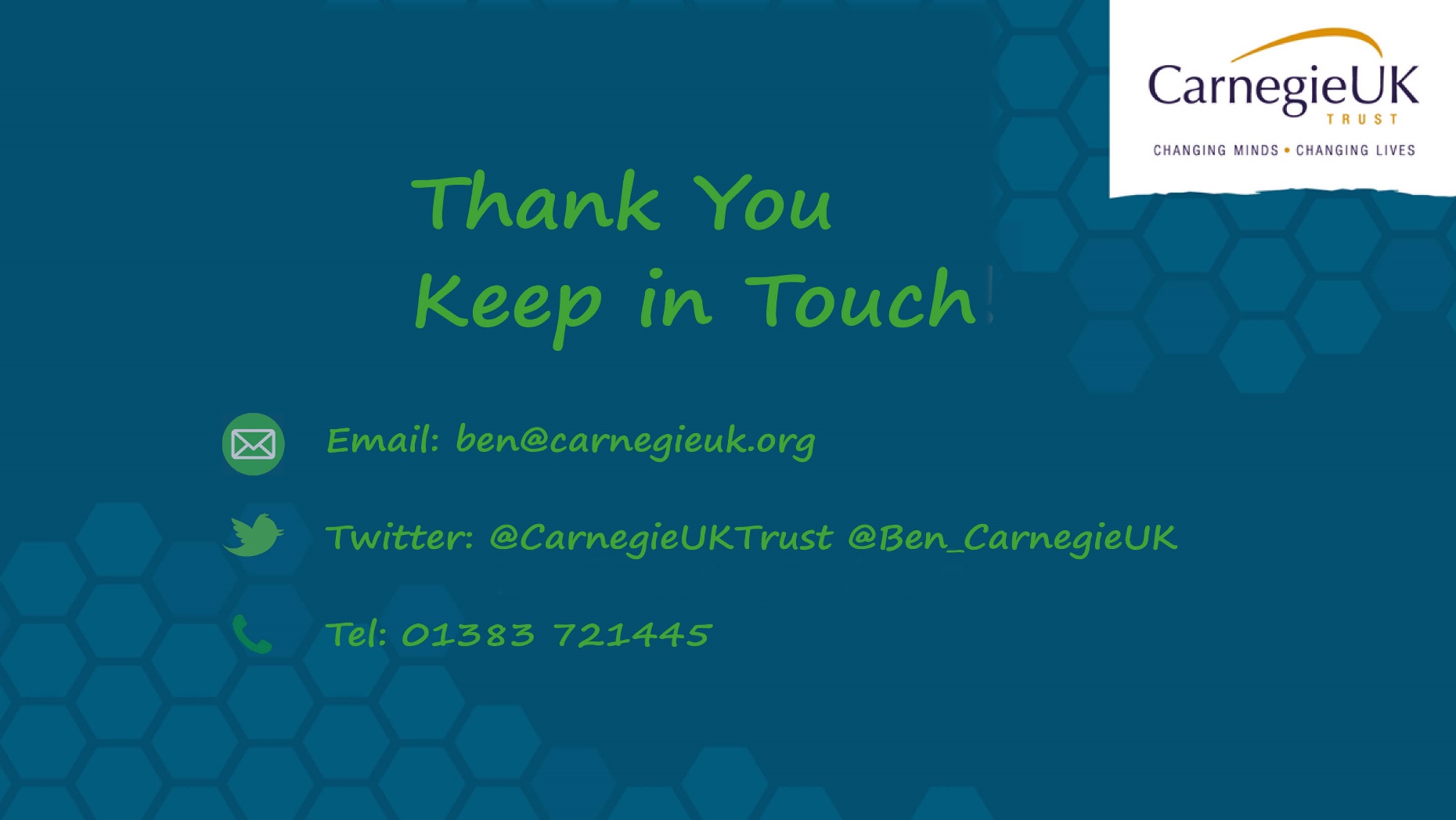 Discussion
trusting our staff to make meaningful connections with people
protecting time and creating spaces for people to come together
listening to people’s needs and finding solutions in the round, not just addressing our bit of the picture
creating opportunities to recognise and celebrate kindness
creating a culture where people are more important than processes and enabling unkindness to be called out
ensuring or performance management aligns with our values and committing to ask our staff and those we serve if they experience kindness
What gets in the way of kindness
Does this reflect your experience of KIN?

Is anything missing?
What does this report need to say?

What does it need to ask?
Why was it hard to move from conversations to practical change?